Focus On 
Self-Care
College Prep
Mr. Gordon
jgordon@bisdtx.org
Upcoming Events
hi
Self-Care
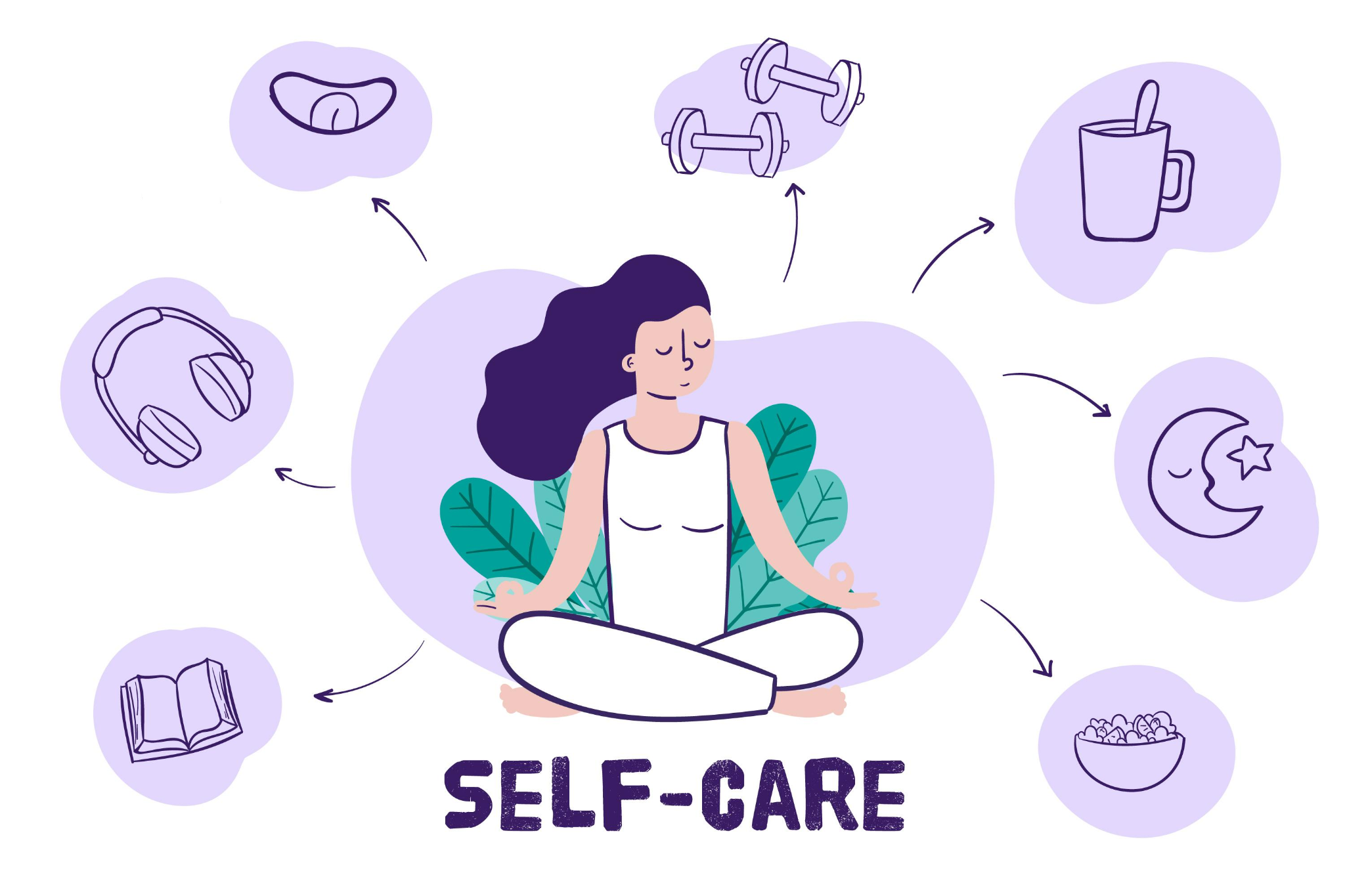 Sometimes it’s good to take a break and relax. 
Doing this prepares us for the day, and is good for our 
mental and emotional health. 
This is especially true during 
Finals Week!
hi
Self-Care
This Week
If you already have a self-care habit, do it. 

If not, try one of the following: 
Get in nature
Listen to music
Talk to a friend
Read a book
Watch a movie
Exercise
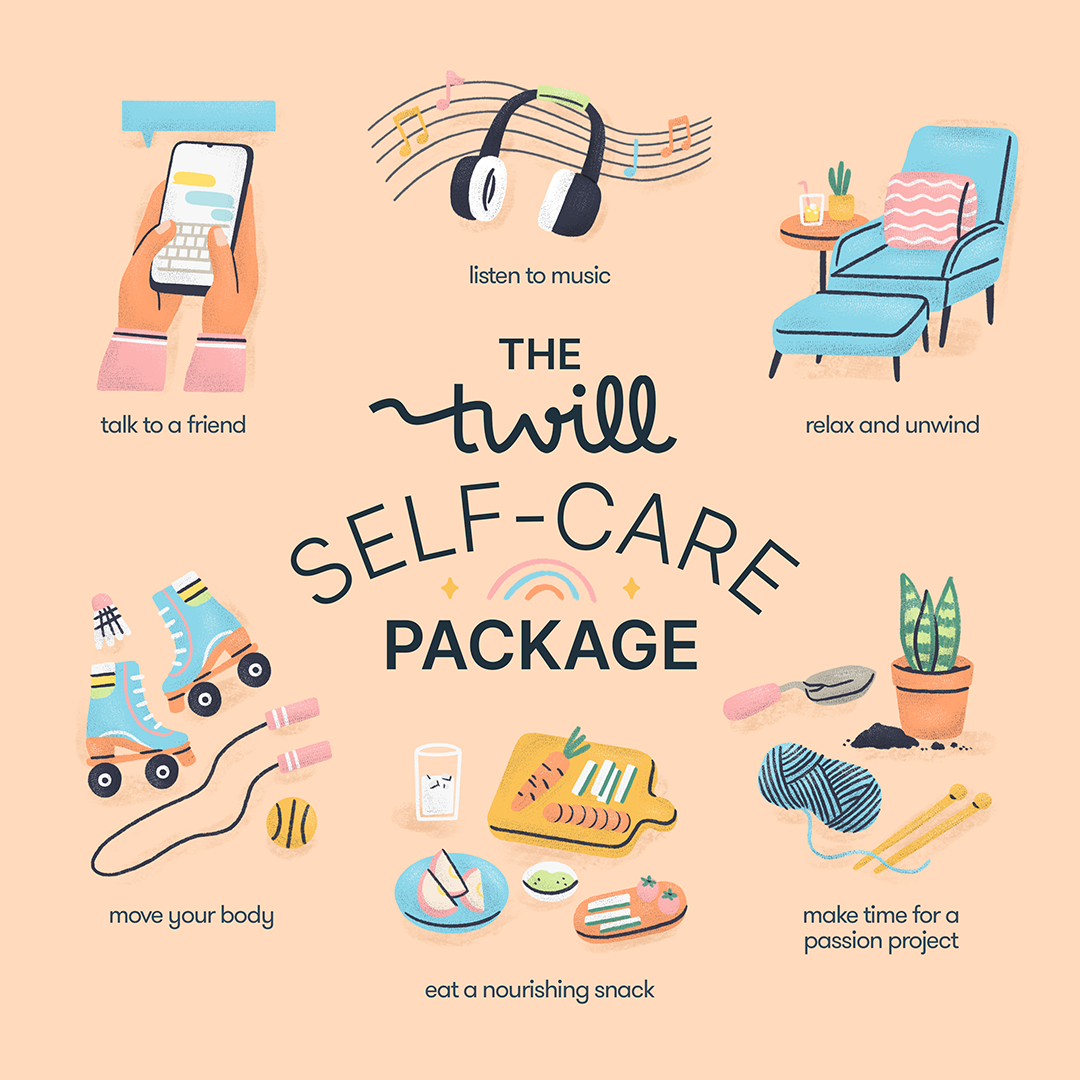 hi
Today’s College Prep Assignment
In the comments section of today’s College Prep, 
answer the following question: 
What do you do to relieve stress?
hi